মুহাম্মদ সাঈদ-উর-রহমান
বি.এস-সি, বি.এড.
সহকারী শিক্ষক আই.সি.টি
পঞ্চসার দারুসসুন্নাত ইসলামীয়া ফাযিল(ডিগ্রী) মাদরাসা,
মিরেশ্বরাই, মুন্সীগঞ্জ সদর
মোবাইলঃ ০১৯১১৯৩৯৯৯১
ই-মেইলঃ shaidurrahman@gmail.com
একাদশ শ্রেণি
বিষয়ঃ তথ্য ও যোগাযোগ প্রযুক্তি
পাঠঃ সংখ্যা পদ্ধতির পরিচিতি
শিখন ফল
এই পাঠ শেষে শিক্ষার্থীরা,
সংখ্যা পদ্ধতির সংজ্ঞা বলতে পারবে।
পজিশনাল ও ননপজিশনাল সংখ্যা পদ্ধতির মধ্যে পার্থক্য বলতে পারবে।
প্রচলিত চারটি সংখ্যা পদ্ধতির অংক,গঠন,লিখন পদ্ধতি সম্পর্কে বিস্তারিত বর্ননা করতে পারবে।
প্রচলিত চারটি সংখ্যা পদ্ধতির ব্যবহার-ক্ষেত্র এর বর্ননা লিখতে পারবে ।
এক থালা শুপারি,  গুনতে পারে কোন বেপারী?
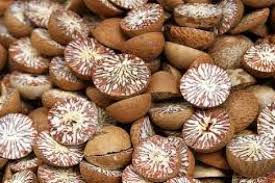 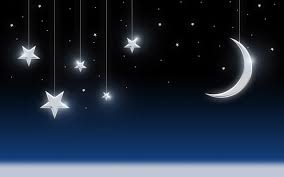 যে কোন উপায়ে গণণাকৃত সংখ্যা প্রকাশ করার বিভিন্ন পদ্ধতি আছে।  তাহাই সংখ্যা পদ্ধতি।
Non-Positional Number System
যে সংখ্যা পদ্ধতিতে প্রতীকের অবস্থান বিবেচনা ব্যাতীত সংখ্যাটির মান বিবেচিত হয় , এটাই নন-পজিশনাল সংখ্যা পদ্ধতি।  
এই পদ্ধতিতে কোন প্রাণীর চিহ্ন বা প্রতীক দ্বারা মান নির্ধারিত হয়। 
যেমনঃ কোন গুদামে চালের বস্তা প্রবেশ করছে। এক্ষেত্রে প্রতি দশটি বস্তার জন্য একটি করে বাঘের ছবি, গণণাকারী আলাদা করে রাখছেন। অতঃপর যখন দশটি বাঘের ছবি আলদা হল, তখন গণণাকারী বাঘের ছবিগুলো নিয়ে, একটি হরিনের ছবি রাখছেন। এভাবে গণণার পর দেখাগেল সব শেষে তার নিকট চারটি হরিন ও দুইটি বাঘের ছবি আছে। সুতরা তারা বুঝতে পারলো তাদের গুদামে বর্তমানে  “চারশত বিশ” বস্তা চাল আছে। সুতরাং এখানে চিত্রের মাধ্যমে গণণা করা হল। এক্ষেত্রে চিত্রের অবস্থানের  বিবেচনা করা হয়নি।
Positional Number System
এই পদ্ধতিতে প্রতীকের অবস্থান বিবেচনা করে মান নির্ধারিত হয়। 
যেমনঃ আমাদের দৈনন্দিন কাজে বহুল ব্যবহৃত পদ্ধতি। ধরি আমরা বলি ৭৭ টি আম, এতে ডান দিকের ৭ প্রতীক দ্বারা “সাত” বোঝায়, আর বাম দিকের ৭ প্রতীক দ্বারা “সত্তর” বোঝায়। সুতরাং ৭৭ দ্বারা “সাতাত্তর ” বোঝায়। কাজেই প্রতীক একই রকম হওয়া সত্ত্বেও তাদের মান ভিন্ন ভিন্ন ছিল।
Positional Number System এর প্রকারভেদঃ
[Speaker Notes: বোর্ড ব্যবহার করতে হবে]
বিভিন্ন সংখ্যা পদ্ধতির  ভিত্তি,অংক সংখ্যা ও অংক সমূহঃ
[Speaker Notes: এখানে বোর্ড ব্যবহার করতে হবে।]
প্রতীক লেখার পদ্ধতি
অংক লিখে () দিয়ে ডানে নীচে ভিত্তি লিখতে হবে। যেমনঃ পঞ্চাশ সংখ্যাটি লিখতে হলে,
ধারাবাহিক গণণায় বিভিন্ন সংখ্যা পদ্ধতির  গণণা ছক
ব্যবহার
বাইনারীঃ 
সবধরনের ডিজিটাল বা ডিজিটাল লজিক সার্কিটের কার্যক্রম এই বাইনারী পদ্ধতি অনুসারে হয়।
আইপি ভারসন চার এ , আইপি এবং নেটওয়ার্ক নির্ধারন ও আনুসংগিক কাজে বাইনারী পদ্ধতি ও অংক 
    সরাসরি ব্যবহৃত হয় ,ইত্যাদি।
অকট্যালঃ
 এনকোডার,ডি-কোডার ,মেমোরি এড্রেস সার্কিটের কার্যক্রম এই অকট্যাল পদ্ধতি অনুসারে হয়।
ইউনিক্স ফাইল সিস্টেম পারমিশন এ অকট্যাল  পদ্ধতি  ব্যবহৃত হয়, ইত্যাদি।
ডেসিমালঃ
 প্রচলিত সকল গণণা,হিসাব ইত্যাদি কাজে ডেসিমাল পদ্ধতি ব্যবহৃত হয় , ইত্যাদি। ।
হেক্সাডেসিমালঃ
 কম্পিউটারে  রং এর ব্যবহারের ক্ষেত্রে  এই পদ্ধতি ব্যবহার হয়।  যেমনঃ এইচটিএমএল , ইত্যাদি।
আইপি ভারসন ছয় এ  , আইপি এবং নেটওয়ার্ক নির্ধারন ও আনুসংগিক কাজে বাইনারী পদ্ধতি ও অংক 
      ব্যবহৃত হয় ,ইত্যাদি।
এছাড়া বিভিন্ন বৈজ্ঞানিক গবেষণা,সামরিক ,বেসামরিক,গোয়েন্দা কাজে এসব পদ্ধতির ব্যপক ব্যবহার হয়
[Speaker Notes: সূত্রঃ   বোর্ড বই,  https://rosettacode.org/wiki/Octal]
একক বা দলীয় কাজ
অকট্যাল এর ভিত্তি কত?
ভিত্তি দ্বারা আমরা কি করি? বুঝিয়ে বল।
৫৯  কি কি ধরনের সংখ্যা হতে পারে?
১০১০ কি কি ধরনের সংখ্যা হতে পারে?
৯৯ অকট্যাল নয় কেন?
৪৮A  শুধুমাত্র হেক্সাডেসিমাল কেন?
রিভিউ ক্লাশ
পূর্বের সকল স্লাইড ২/৩ মিনিট ধরে দেখানো হউক।
বাড়ির কাজ
চার ধরনের সংখ্যা পদ্ধতির তালিকা প্রস্তুত কর(এক হতে বিশ)।
বাইনারি হতে হেক্সাডেসিমাল পর্যন্ত সংখ্যা পদ্ধতির ধারাবাহিক পরিবর্তন ও ফলাফল বর্ননা কর।
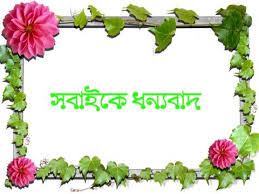